Paper_ID: 1633  in IEEE ICASSP 2021
Representative Local Feature Mining for Few-shot Learning
Kun Yan1, Lingbo Liu2, Jun Hou3, Ping Wang1
1Peking University, 
2Sun Yat-Sen University, 
3SenseTime Research
[Speaker Notes: This is representation for our paper: representative local feature mining for few-shot learning
My name is YanKun, a phd student at Peking University, majoring in computer vision.]
Paper_ID: 1633  in IEEE ICASSP 2021
[Speaker Notes: Different from conventional image classification, in few-shot learning, during test phase, we also have a few labeled images for each category.Concretely, we apply the episode training and test scheme.]
Paper_ID: 1633  in IEEE ICASSP 2021
Problem
While great progress has been made with deep learning technology, most metric-based works rely on the measurement based on global feature representation of images, which is sensitive to background factors due to the scarcity of training data.

How to solve this problem in our paper?
“task-specific guided” strategy
Prototype Selection Module (PSM) for the support set
Task Adaption Module (TAM) for the query set
[Speaker Notes: In this paper, we focus mainly on metric-based methods due to their simplicity and efficiency. 
While great progress has been made,  most metric-based methods rely on the measurement based on global feature representation of images, which is sensitive to background factors due to the scarcity of training data.]
Paper_ID: 1633  in IEEE ICASSP 2021
Architecture:
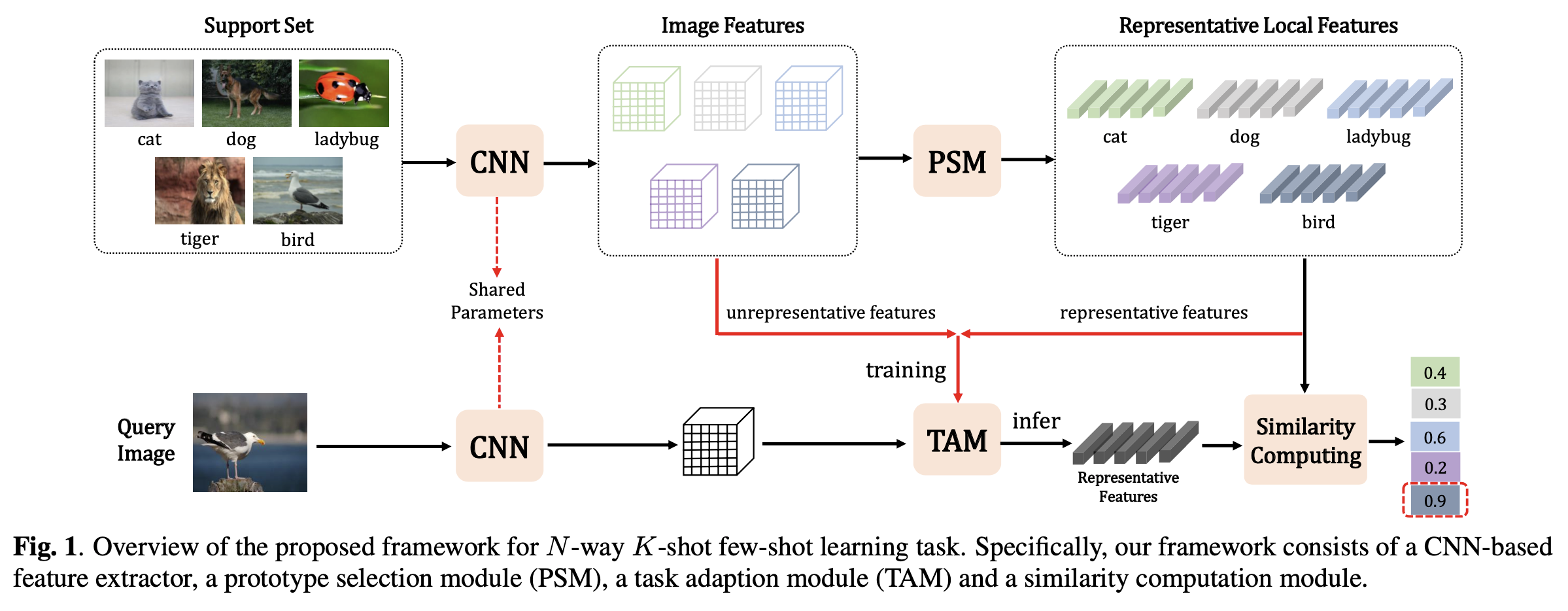 Paper_ID: 1633  in IEEE ICASSP 2021
[Speaker Notes: The first derivative.
After getting representative local features, we can simply use them to calculate similarity computation. More details can be seen in our paper.]
Paper_ID: 1633  in IEEE ICASSP 2021
Ablation Study
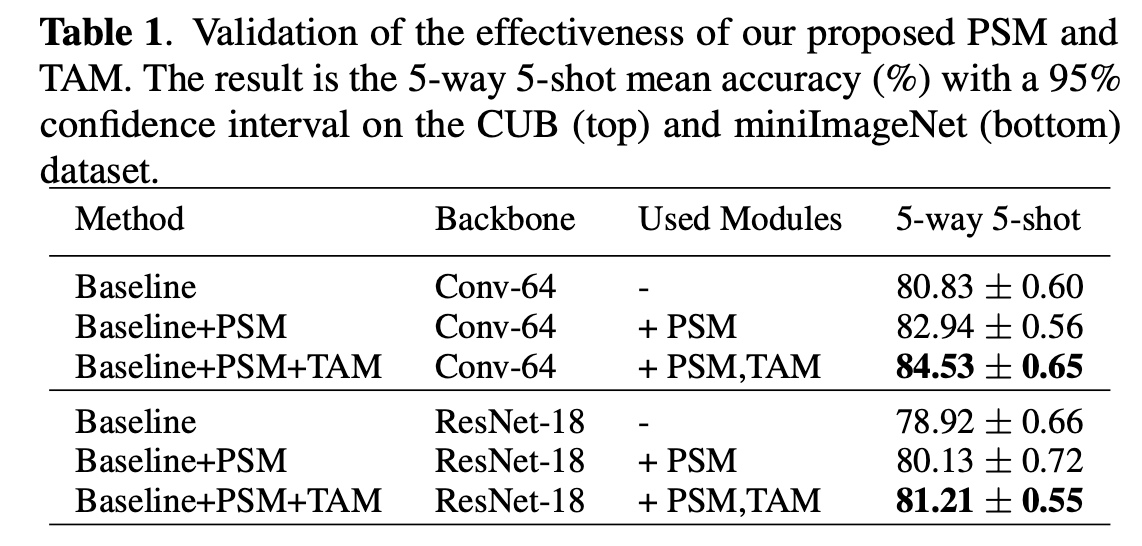 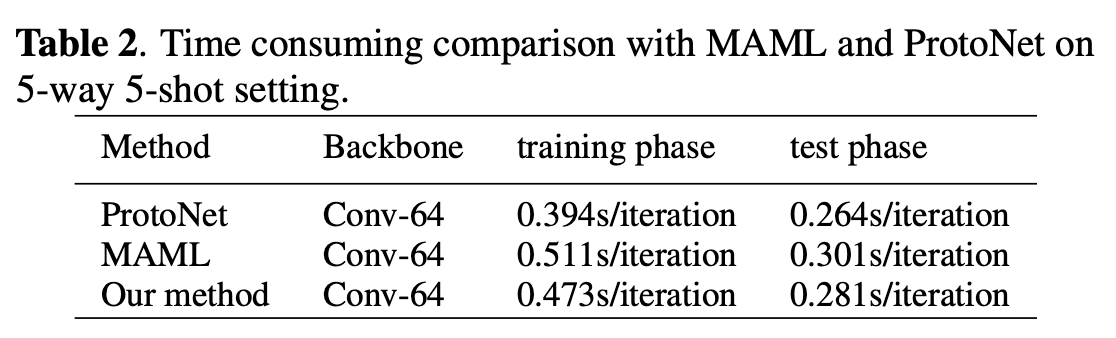 [Speaker Notes: About our ablation study,…, there is a steady improvement when combing PSM and then TAM. 
As, we have to train the sub-net in PSM and TAM respectively, you may worry about the time efficiency of our method. From Table2, the time consumed by our method is in between ProtoNet and MAML.]
Paper_ID: 1633  in IEEE ICASSP 2021
Comparison with State-of-the-art
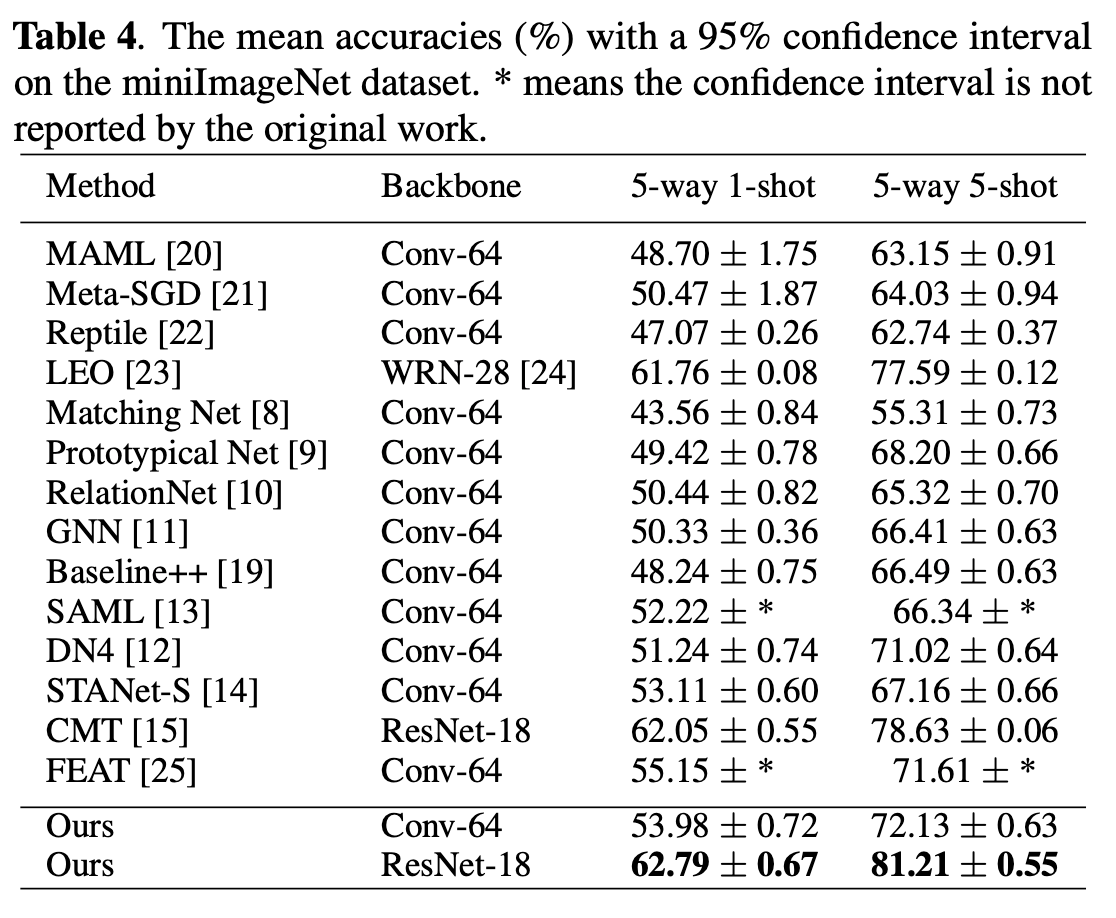 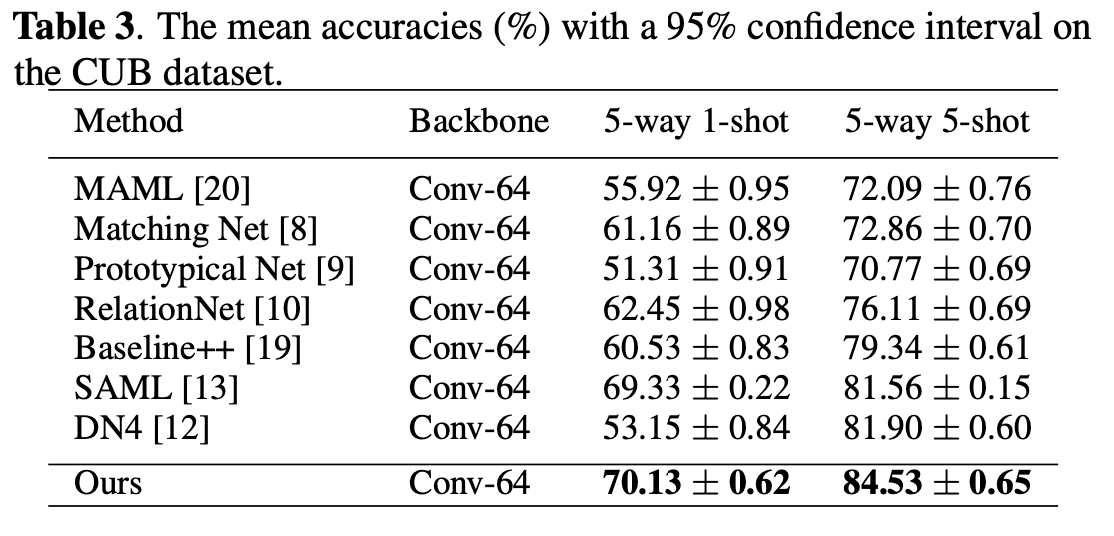 Paper_ID: 1633  in IEEE ICASSP 2021
Thanks